Christ is Superior (Part 1)
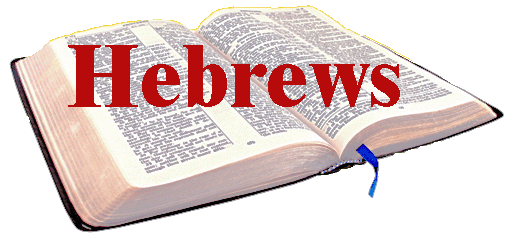 [Speaker Notes: DBR program. Danger of drifting away.  Popular phrase growing up.  Going with the flow.  Lived near the beach.  Danger of drifting away with the tide, too far away from help, can be pulled under by the tide, drown.  You can drown in your wins and lose your soul in hell.  Warning to the Christian.  Hebrews drifting away from words of Jesus desiring to back to Judaism & danger of losing their souls. God’s word is the lifeline that leads to safety and clinging to Christ & keeping His word eventually leads to eternal life.]
[Speaker Notes: Brethren dull of hearing. Can’t discuss M. Need maturity. Quoting Ps. 110:4.  Explain! The sacred history brief (Gen. 14:18-20). Canaanite, king of Salem, priest of God. After victorious battle, Melchizedek blessed Abram. In turn, A gave tithes to M. What is omitted in this history, he is set forth as a type of Christ.  M had no beginning nor end, neither parents nor descendants (that history records)! He appears w/o registry that relates his lineage or ancestry, nor predecessors nor successors in his priesthood. Serves as type of Christ (kingship & priesthood), abides continually. Hebrews 7:3 is a Hebraism (a cultural language usage) that expresses a complete lack of registry or history as touching ones origin or end as a human being. (Had parents, he was human being, Gen. 3:20). M filled his priesthood in his own person, having no predecessor nor successor: a "priest continually" (Heb. 7:3). The terms "perpetually" and "continually" indicate the complete period under consideration, whether said period be long or short. Gen. 14:18-20, Psalms 110: 4 present all that is known, from these 2 sources the inspired author, directed by the Holy Spirit, derives his argumentation. The Levitical priesthood not final; another priesthood would arise which would endure forever. Before there was a Law of Moses or a Levitical priesthood, sacred history recorded the case of a king and a priest, Melchizedek, who was greater than Abraham, the father of the Jews (for the lesser pays tithes to the greater, and the greater blesses while the lesser is blessed). 110th Psalm, written centuries after the Law of Moses and the Levitical priesthood were established, declared that God had sworn that the Messiah (Christ) was to be constituted a priest after the order of Melchizedek. Jesus Christ fulfilled that prophecy and his priesthood is final and perfect.]